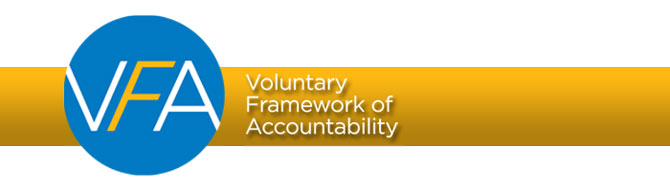 VFA Year FourJanuary 1 – December 31, 2017

A Returning User’s Update
[Speaker Notes: Contact: VFA@aacc.nche.edu]
VFA Overview
FOR community colleges
The Voluntary Framework of Accountability 
is the first national system of accountability 

specifically 

for community colleges
by community colleges.
BYcommunity colleges
Goals for VFA in 2017
Make the VFA the principle accountability system for community colleges

Better data to inform public policy and advocacy

Nation- and state-wide reports

 Continually increase utility

Value-added metrics for accountability (using data to measure performance and make better decisions)

National benchmarking for good practices

Opportunity to streamline reporting / relieve IR burden
Ability to tell a better, more robust story
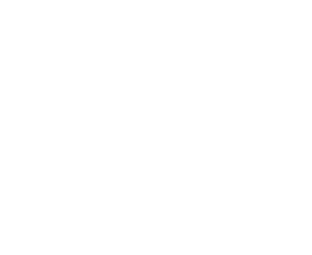 accountability
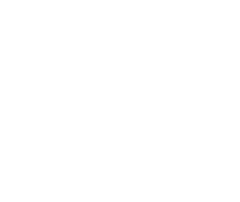 Utility
New VFA Membership Model
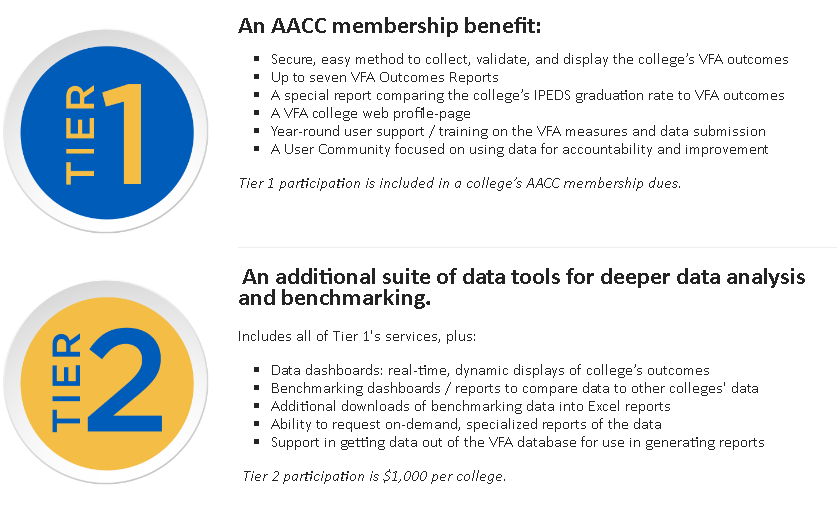 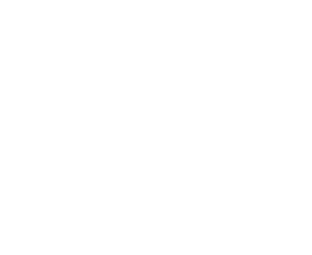 accountability
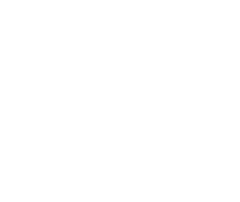 Utility
Membership FAQs
When do sign-ups open?

Wednesday, February 1

What if my college is not an AACC member?

Returning VFA participants may be able to continue their VFA participation at a different price structure. Email: VFA@aacc.nche.edu

What if my college purchased a multi-year membership that covers 2017?

Pre-paid dues: AACC has set-up your 2017 Tier 2 participation. Complete details sent to Key Contact & purchaser

Did not prepay due: Sign-up using the online system
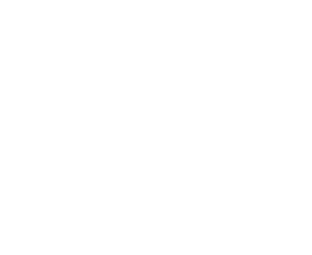 accountability
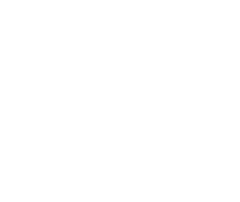 Utility
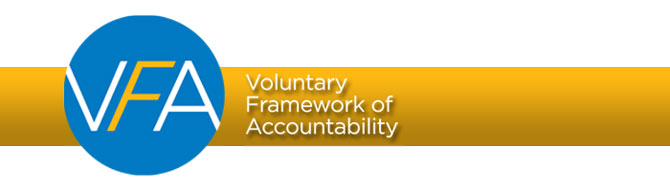 Updates to VFA Metrics
Reporting VFA
Six Year Cohort
Developmental Education Progress Measures

Two-Year Progress Measures

Six-Year Outcomes Measures
Cohorts
Two Year Cohort
Main 

Credential Seeking

First Time 
In College
Measures
CTE Cohort
Career & Technical Education Measures
Adult Basic Education Measures
ABE Cohort
[Speaker Notes: VFA Metrics:
Student Progress & Outcomes: 
Two Reporting Timeframes (Cohort Years):
Six Year Cohort: Developmental Education Progress & Six-Year Outcomes measures required; Two-Year Progress measures optional
Two Year Cohort: Two-Year Progress measures required; Developmental Education Progress measures optional [Six-Year Outcomes measures not applicable]
Three Cohort Types: Main Cohort, Credential Seeking Cohort, First Time in College Cohort 

Career & Technical Education (CTE)
CTE Profile: required for all colleges with CTE
CTE Completer/Leaver Cohort: required to report all data college is able

Adult Basic Education (ABE): optionally reported


The measures gauge student progress and outcomes from pre-collegiate preparation (such as developmental education and Adult Basic Education), through progress to completion and transfer measures. They are also inclusive of workforce outcomes for career and technical education.]
VFA Cohorts
VFA Main Cohort

 All fall-entering students – including those with varied start dates – should be included in the cohort

 Credential Seeking Cohort

 Students must complete at least 12 semester credits (or equivalent) at your college or earned a credential within the first two years

No longer includes:

Credits transferred in
Credits earned while in high school
PLA credits
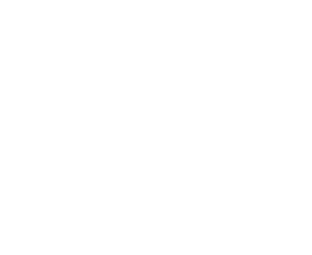 Y2 , Y3, Y4…
Cohorts
Developmental Education
Clarified VFA referral method: “Referred” 

 Update to Attempted Developmental Education metric

Referred students only

Must report both Total Developmental Need population as well Referred population -- according to chosen referral method

By course-taking: this count will equal 0 

By referral: this count will equal the Total Dev Need count 

By Combo: this count ≤ Any Dev Need count 

 Option to report developmental need by program
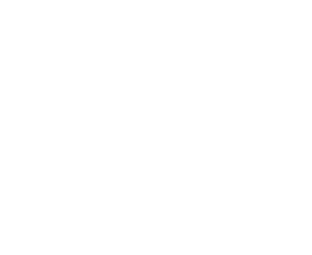 Y2 , Y3, Y4…
Remedial Education
Two-Year Progress
New Metric: Earned Zero Credits First Term

Number of students in the cohort who were enrolled after the add/drop date in the first, fall term who failed to successfully complete at least one credit (or credit equivalent) in that term.
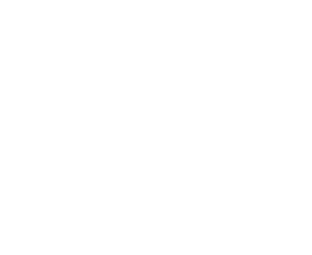 Y2 , Y3, Y4…
Early
Indicator
Successful Completion of Credits
based on institutional practice of completion, as long as the student earned a letter grade of C- or better (or P if the course is offered as pass/fail)

College may choose to use any C grade (C-, C, or C+) 

This information will be collected on the Set-up Data Input page
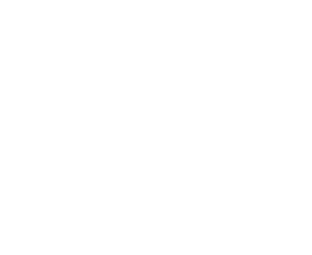 Y2 , Y3, Y4…
Successful Completion
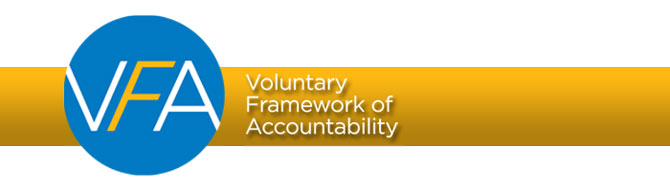 Updates to VFA Data Collection
Data Landing page
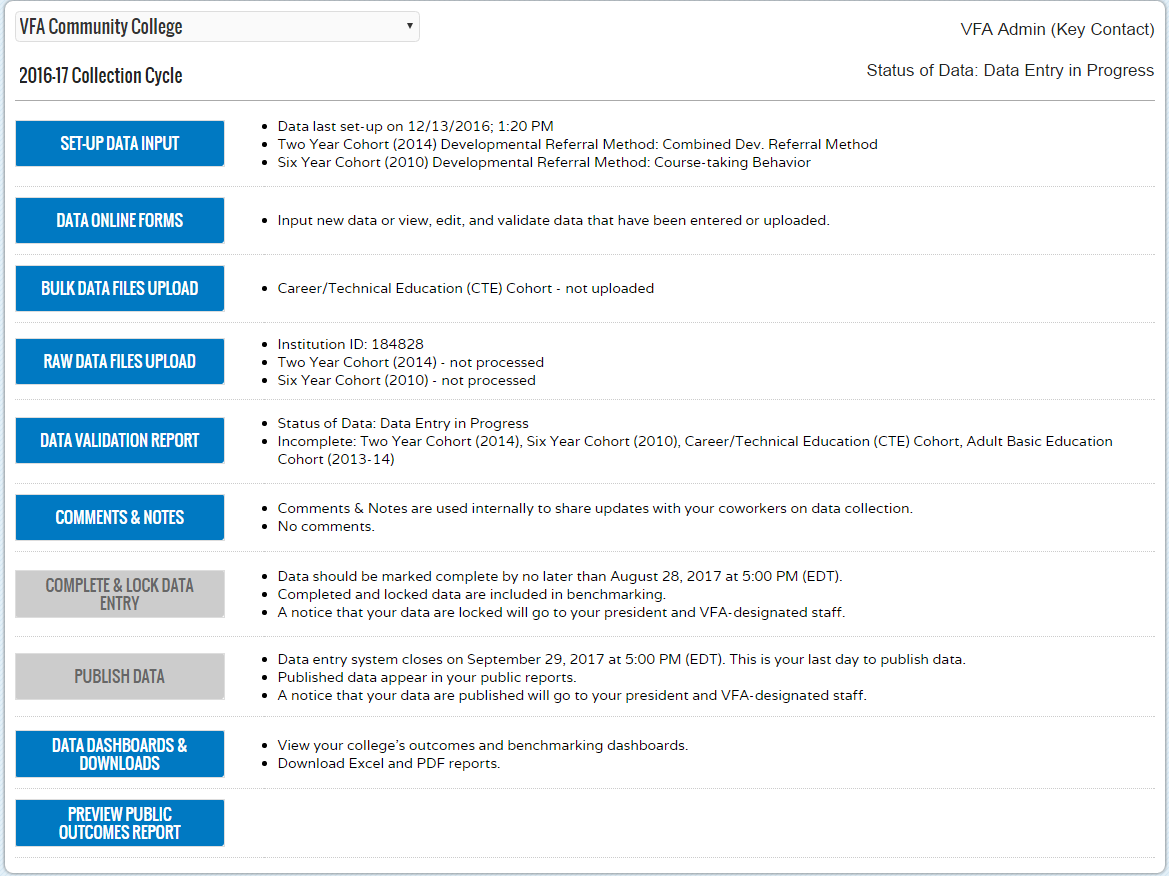 [Speaker Notes: VFA Workflow

All colleges must first configure how they will do data entry
Depending on configuration, allows for data upload (bulk and/or raw files)
All data entry methods populate online data entry forms and allow viewing and/or editing raw data
Validation through online data entry forms; summarized in Data Validation page
After data entry is complete, mark data for review. System allows user to add notes for approvers.
Publish Data – only available to users with access and can only be done if no errors exist]
Set-up Data Input
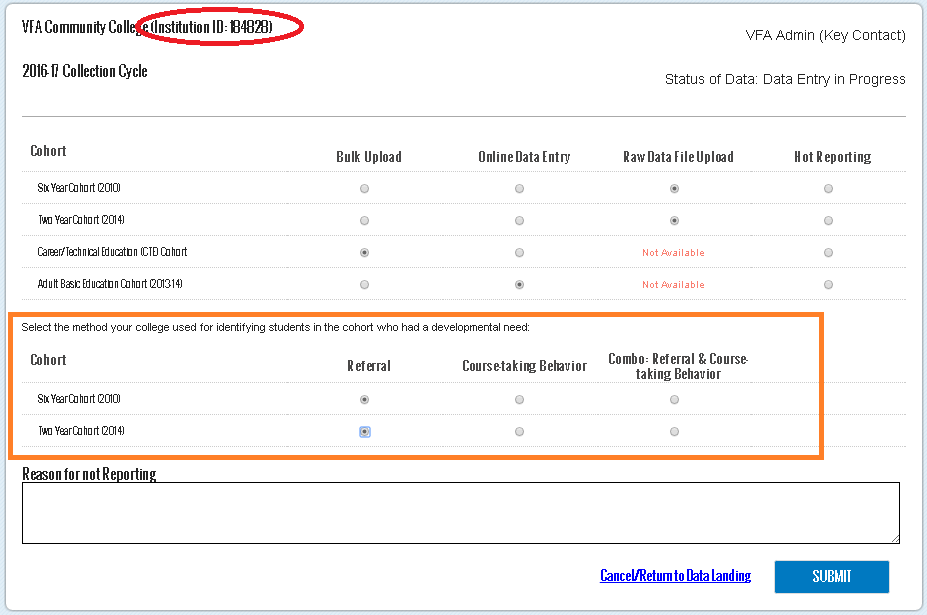 [Speaker Notes: Ability to configure and administer your data collection; workflow
Configure what data you will be reporting and system will grant access to different sections accordingly
Also used during error checking.]
Online Forms
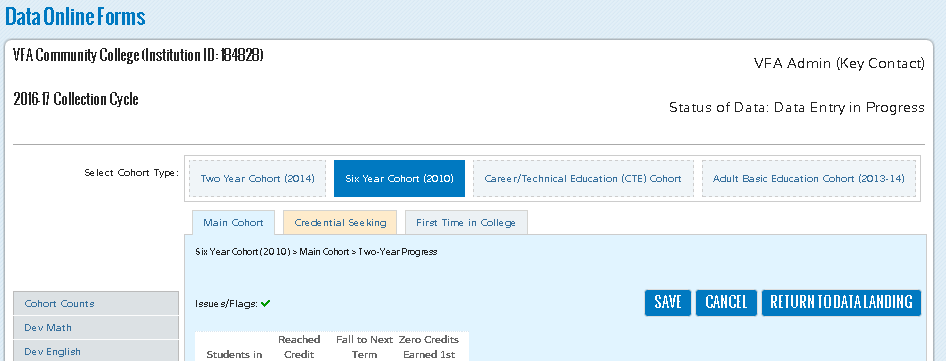 [Speaker Notes: VFA Online Data Collection Forms

Accordion–style condenses the forms to only see data you’re currently entering (by disaggregation)
Real-time validation on page (right column indicators)]
VFA Outputs
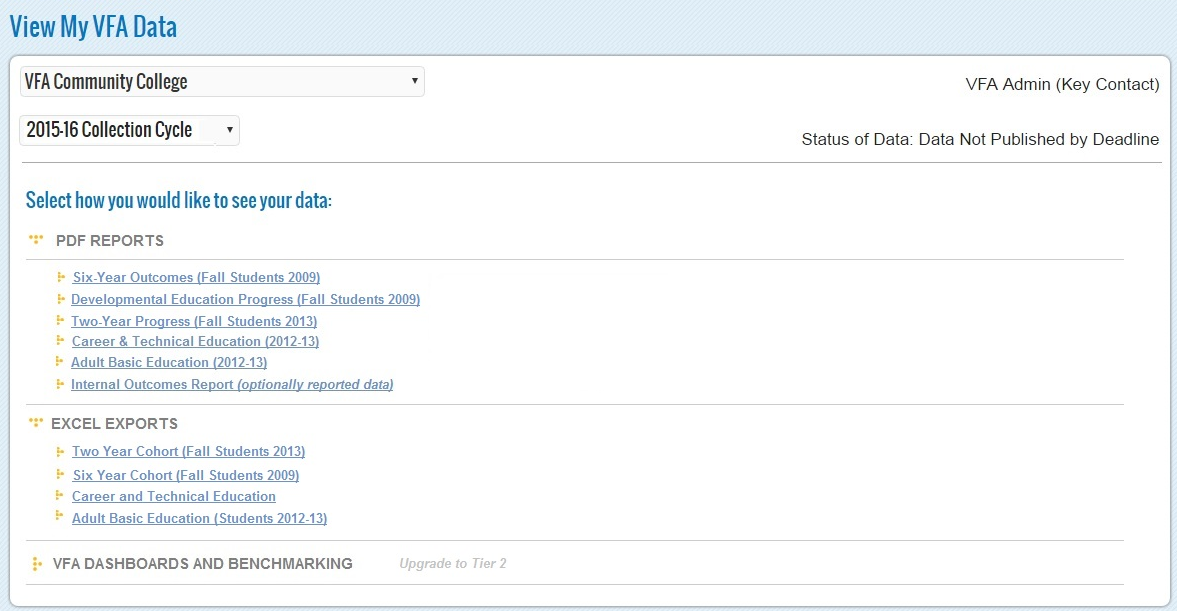 [Speaker Notes: Export to Excel]
VFA Benchmarking Export
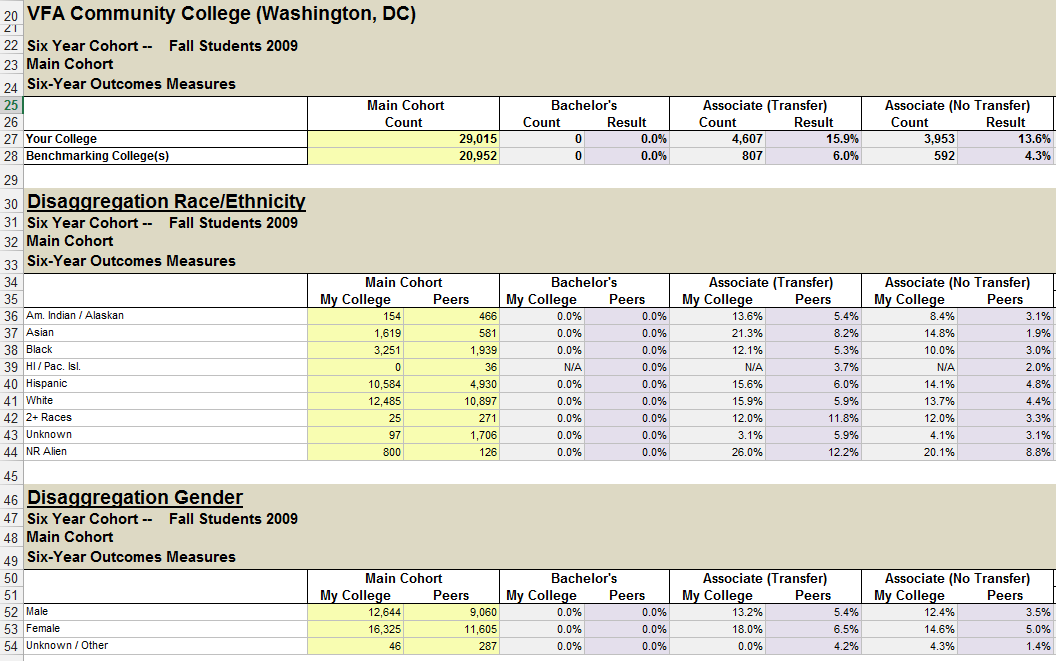 [Speaker Notes: Export to Excel]
Notes
Sign-ups open February 1

 Data collection begins in March

 Data due August 28

 Contact VFA at VFA@aacc.nche.edu
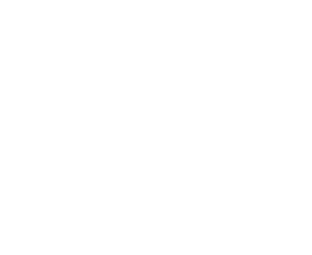 Y2 , Y3, Y4…
principle accountability system
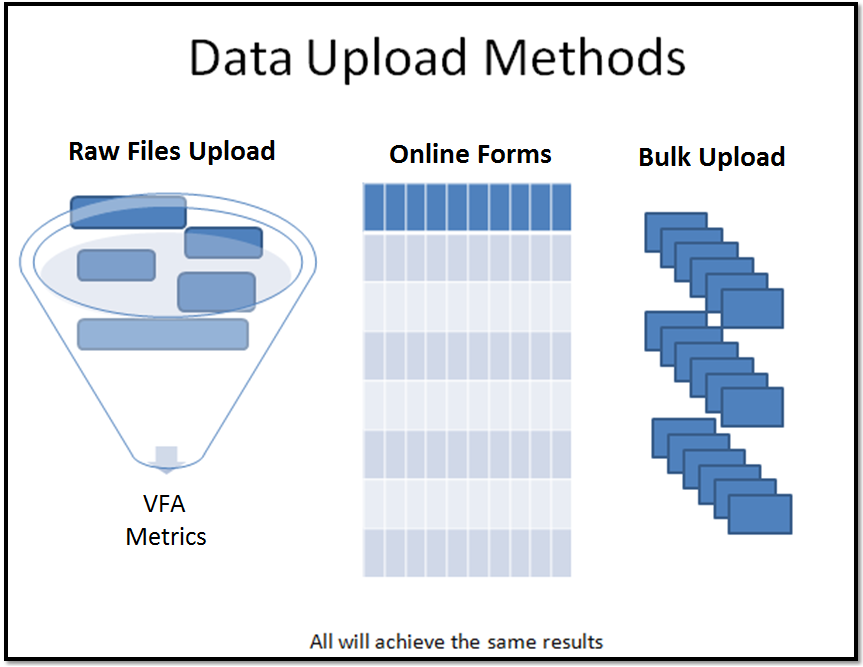 [Speaker Notes: Three methods for reporting your college’s VFA data 

Raw Files Upload 
Student- and course-level data is collected, translated & loaded into the data online forms and VFA database tables. 
The underlying data is deleted after data collection closes. AACC will not store student unit record data.
Manual online data entry of VFA metric counts
Bulk upload of VFA metric counts]